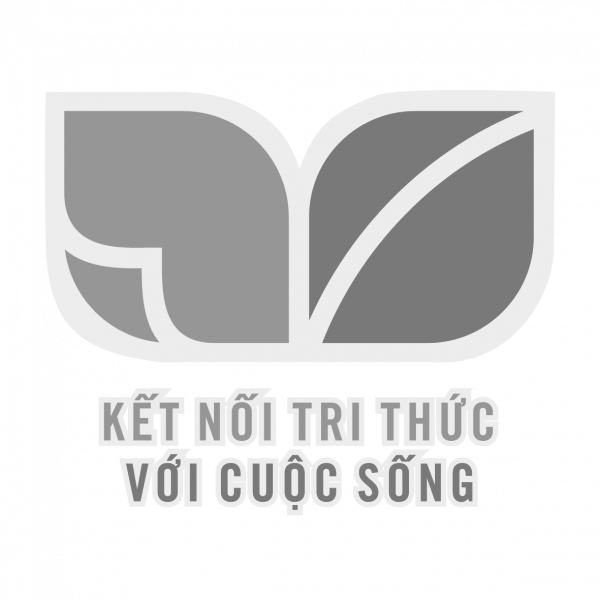 GIẢI TÍCH
Bài 3: ĐƯỜNG THẲNG VÀ MẶT PHẲNG SONG SONG
Chương❹
1. Tóm tắt lý thuyết
NỘI DUNG BÀI HỌC
2. Phân dạng toán cơ bản
3. HĐ rèn luyện kỹ năng
4. HĐ tìm tòi mở rộng
1. ĐƯỜNG THẲNG SONG SONG VỚI MẶT PHẲNG
➊. Tóm tắt lý thuyết cơ bản
1. ĐƯỜNG THẲNG SONG SONG VỚI MẶT PHẲNG
➊. Tóm tắt lý thuyết cơ bản
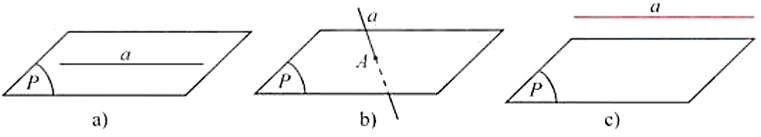 2. ĐIỀU KIỆN VÀ TÍNH CHẤT CỦA ĐƯỜNG THẲNG SONG SONG VỚI MẶT PHẲNG
➊. Tóm tắt lý thuyết cơ bản